令和5年度より満3歳児入園を開始します！
満3歳のお誕生日を迎えたら・・・
　　　次の月から幼稚園に入園が可能です（3歳児混合学級）
　　　例：4月生まれ→5月入園　7・8月生まれ→9月入園
　　　
　　　☆　保育料無償化対象・預かり保育利用可

　ナースリースクールで幼稚園に慣れ　スムーズに幼稚園に入園
　（ナースリーの途中から満3歳児入園へ移行する場合入会金の差額を返金）
　
　　満3歳になったら幼稚園
　　幼稚園で先生たちやお友だちと一緒に、たくさんの楽しい経験をしましょう！
　　説明会：令和5年2月13日10時～11時　要予約
　　詳しくは幼稚園までお問い合わせください　　　　　TEL　06-6863-0552
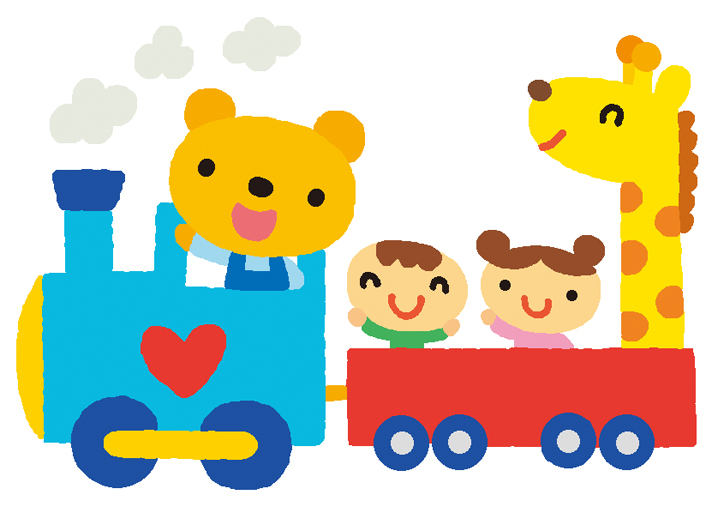